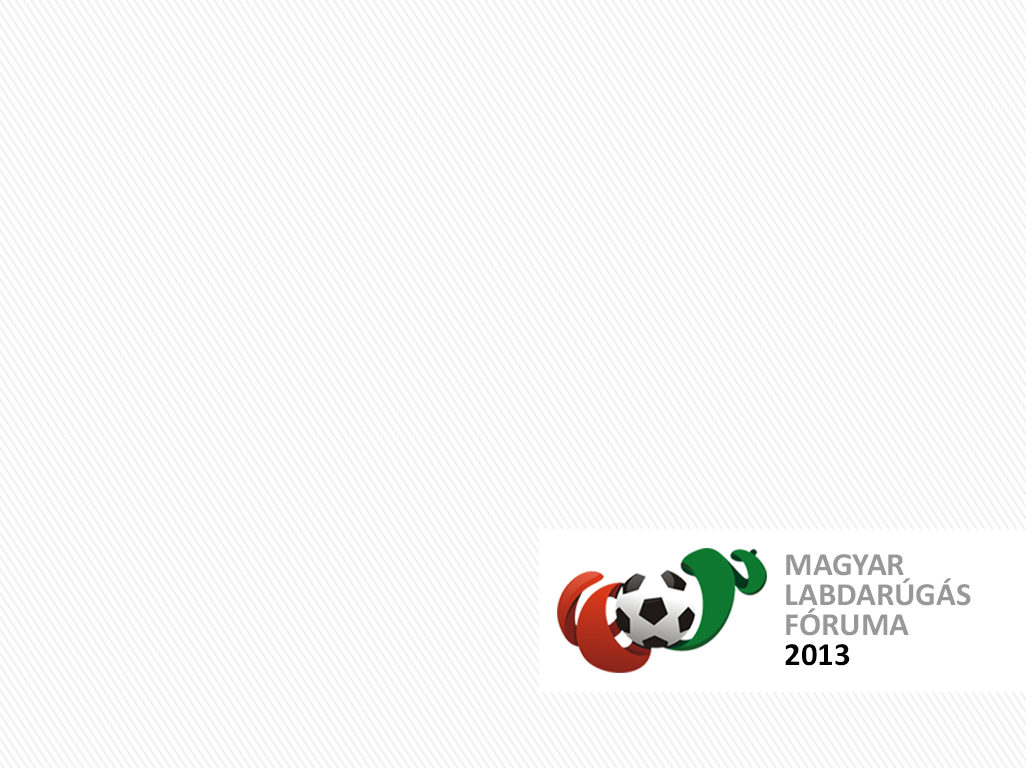 LOREM IPSUM DOLOR SIT
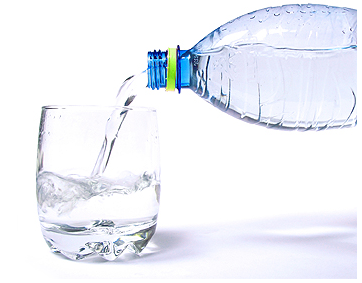 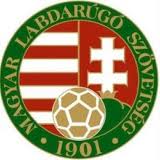 Proin laoreet metus ac lorem tincidunt fermentum.
In at eros non nulla gravida pulvinar non in metus. Proin mattis commodo enim, ac pharetra metus imperdiet sit amet. Curabitur est lorem, suscipit in tincidunt vel, volutpat accumsan nisi. 

Nullam metus leo, mattis ut luctus non, aliquet non justo. Vivamus eget velit dolor, eget faucibus leo. 
Mauris auctor dolor quis orci ornare lobortis eget et ligula. Ut at neque ut justo vulputate mollis. 
Sed malesuada, magna ultricies adipiscing interdum, libero eros adipiscing justo, a consequat magna purus in nunc.
ÖNTSÜNK TISZTA VIZET A POHÁRBA…

 avagy a külföldi és magyar utánpótlás helyzetének   
  valós elemzése…
Szalai László ( 44 )
Matematika-testnevelés szakos tanár
Labdarúgó szakedző
UEFA PRO licenc
Külföldi helyzetkép :

Minőségi profi futball példaadó 
szerepe ( játékosok, stadionok, hangulat, marketing )

10-15 éve futó utánpótlás programok

Kiváló infrastrukturális háttér

Magas játékos létszám, hatalmas merítési lehetőségek ( volt gyarmatok, vendégmunkások  és a világ összes országából a választás lehetősége)
Magyarországi helyzetkép :

Élvonalbeli labdarúgás színvonala, hangulata

Többször félbehagyott és újrakezdett utánpótlás kiválasztási programok

5-6 éve elkezdett, optimálisabb körülmények közé helyezett utánpótlás képzési programok

A sportág társadalmi megítélése miatt kevés játékos, kevés futballozni szándékozó gyerek, kicsi merítési lehetőség
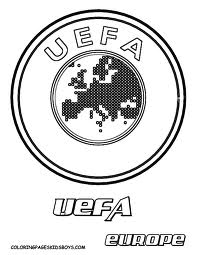 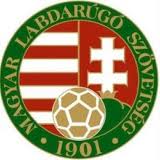 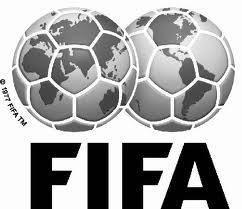 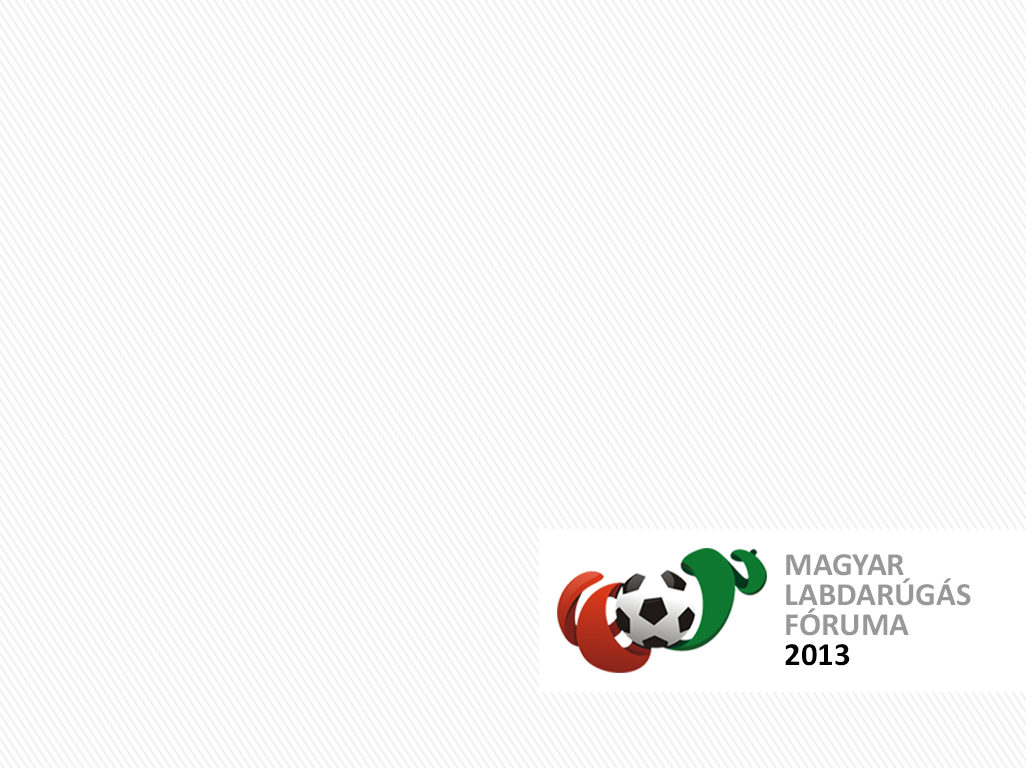 Külföldi helyzetkép :

Minőségi profi futball példaadó 
szerepe ( játékosok, stadionok, hangulat, marketing )

10-15 éve futó utánpótlás programok

Kiváló infrastrukturális háttér

Magas játékos létszám, hatalmas merítési lehetőségek ( volt gyarmatok, vendégmunkások  és a világ összes országából a választás lehetősége)
Magyarországi helyzetkép :

Élvonalbeli labdarúgás színvonala, hangulata

Többször félbehagyott és újrakezdett utánpótlás kiválasztási programok

5-6 éve elkezdett, optimálisabb körülmények közé helyezett utánpótlás képzési programok

A sportág társadalmi megítélése miatt kevés játékos, kevés futballozni szándékozó gyerek, kicsi merítési lehetőség
VÉLEMÉNY 1  :
„Hol vannak már az akadémiák játékosai, külföldön az ilyen 

korosztályú játékosok már tömegesen szerepelnek 

meghatározó játékosként csapataikban…”
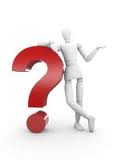 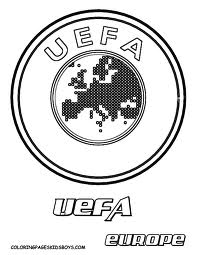 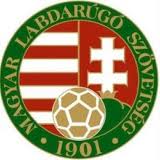 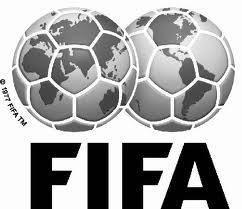 6 M €
0.9 M €
3 M €
10 M €
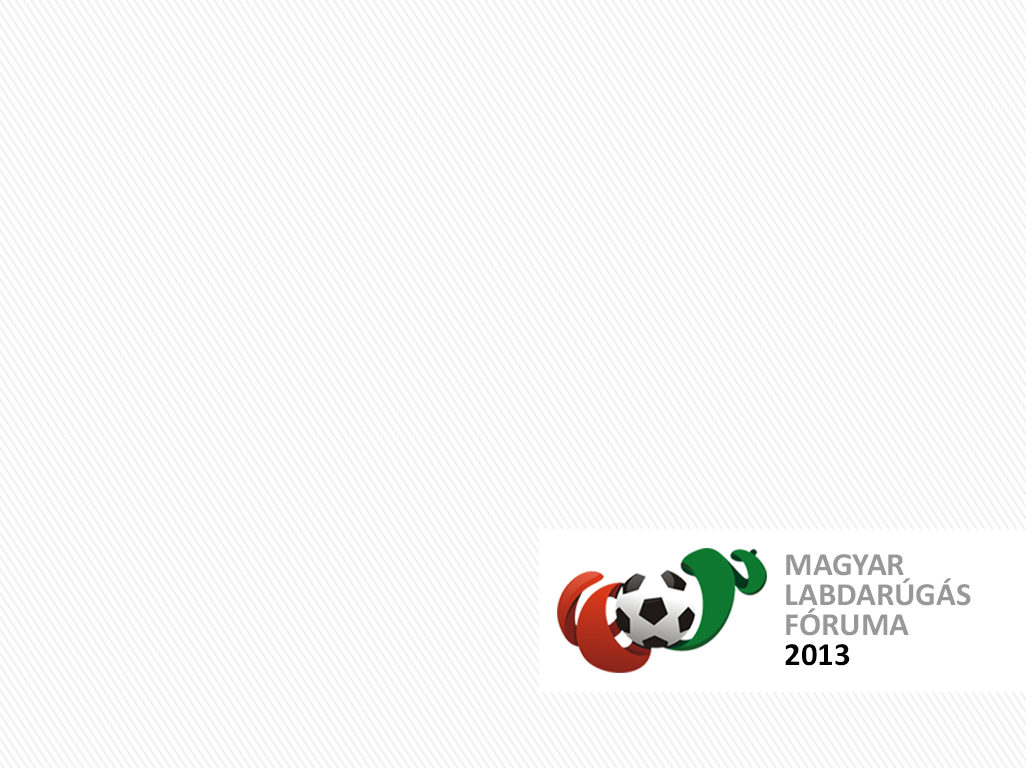 Külföldi helyzetkép :

Minőségi profi futball példaadó 
szerepe ( játékosok, stadionok, hangulat, marketing )

10-15 éve futó utánpótlás programok

Kiváló infrastrukturális háttér

Magas játékos létszám, hatalmas merítési lehetőségek ( volt gyarmatok, vendégmunkások  és a világ összes országából a választás lehetősége)
Magyarországi helyzetkép :

Élvonalbeli labdarúgás színvonala, hangulata

Többször félbehagyott és újrakezdett utánpótlás kiválasztási programok

5-6 éve elkezdett, optimálisabb körülmények közé helyezett utánpótlás képzési programok

A sportág társadalmi megítélése miatt kevés játékos, kevés futballozni szándékozó gyerek, kicsi merítési lehetőség
VÉLEMÉNY 2  :
„A külföldi akadémiák ontják a saját nevelésű játékosokat a 

felnőtt csapatukba…”
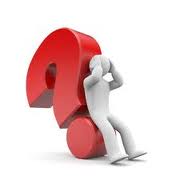 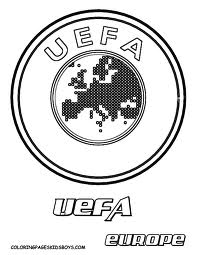 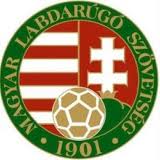 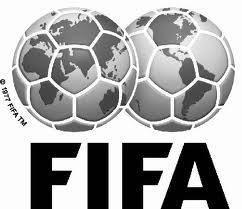 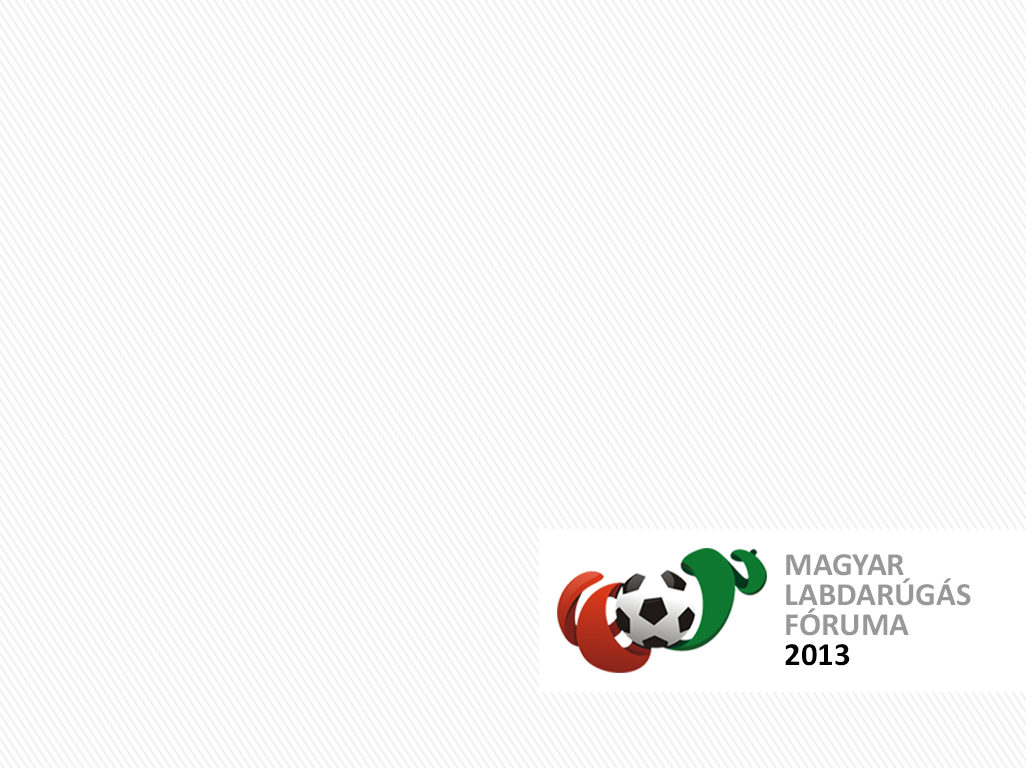 Külföldi helyzetkép :

Minőségi profi futball példaadó 
szerepe ( játékosok, stadionok, hangulat, marketing )

10-15 éve futó utánpótlás programok

Kiváló infrastrukturális háttér

Magas játékos létszám, hatalmas merítési lehetőségek ( volt gyarmatok, vendégmunkások  és a világ összes országából a választás lehetősége)
Magyarországi helyzetkép :

Élvonalbeli labdarúgás színvonala, hangulata

Többször félbehagyott és újrakezdett utánpótlás kiválasztási programok

5-6 éve elkezdett, optimálisabb körülmények közé helyezett utánpótlás képzési programok

A sportág társadalmi megítélése miatt kevés játékos, kevés futballozni szándékozó gyerek, kicsi merítési lehetőség
VÉLEMÉNY 3  :
„Külföldön utánpótlásban senkit nem érdekel az eredmény…”
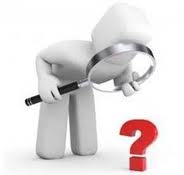 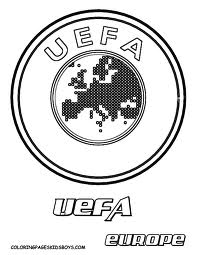 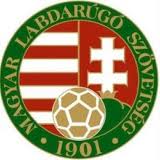 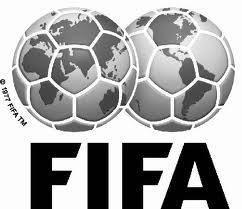 Akkor, ha mi nyerünk korosztályos szinten….
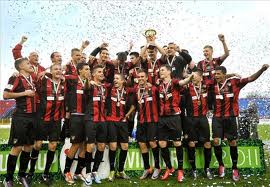 Az 5. Puskás-Suzuki Kupa végeredménye:1. Budapest Honvéd2. Videoton Puskás Akadémia3. Austria Wien4. Panathinaikosz5. Real Madrid6. Hagi Akadémia
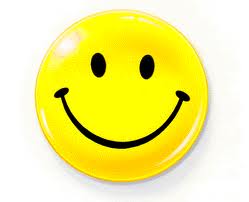 Honvéd-Real M. 4-3
Honvéd-Austria W. 5-1
Honvéd-WBA 4-1
MTK-Sparta Prága 2-0
MTK-Watford 3-1
Magyaro-Oroszo. 3-2
Magyaro-Olaszo. 3-2
Magyaro-Horváto. 3-1
Magyaro-Belgium 2-2
Magyaro.-Norvégia 3-2
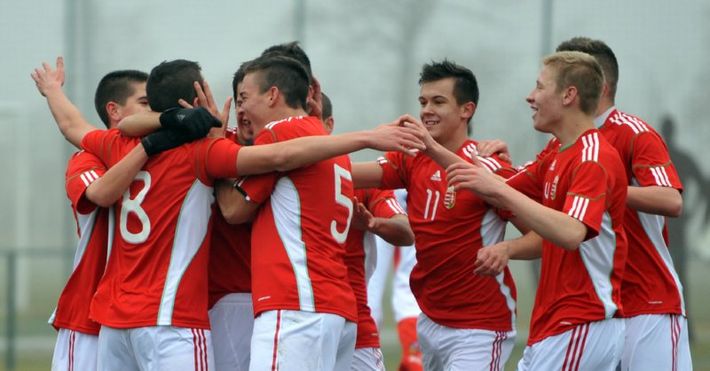 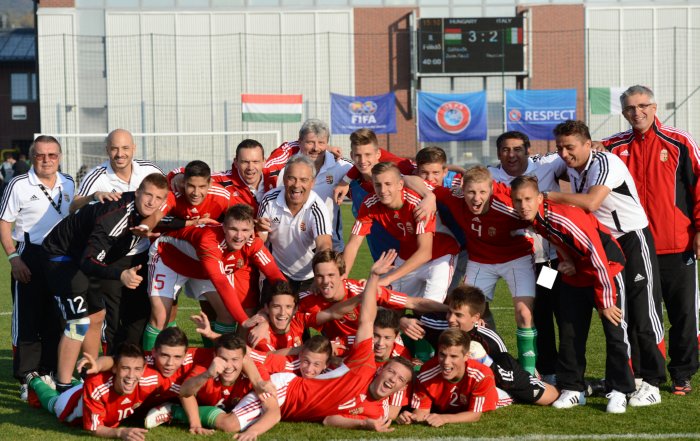 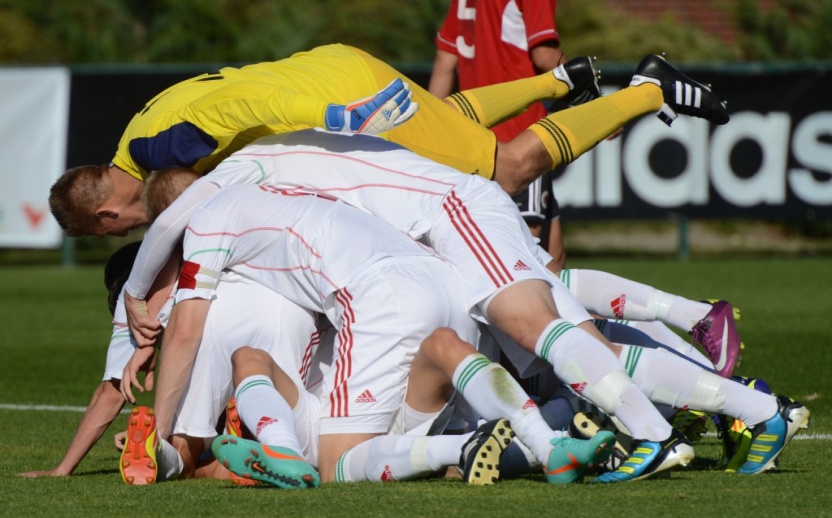 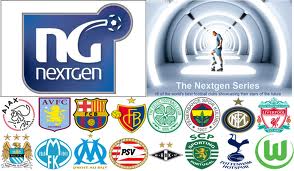 Európában bevezetik az ifjúsági 
          „Bajnokok Ligáját”…
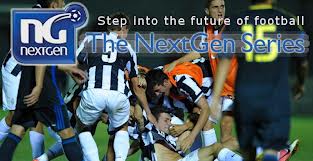 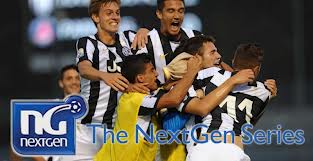 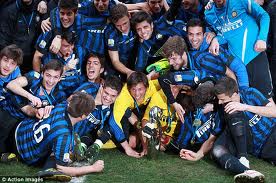 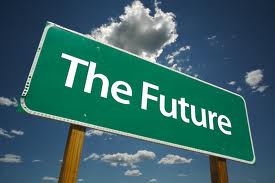 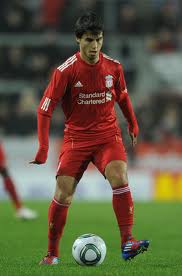 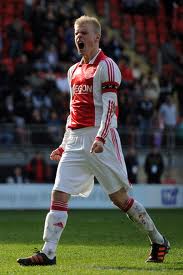 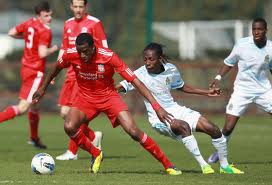 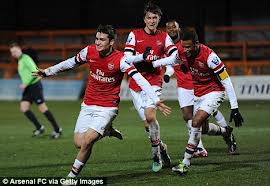 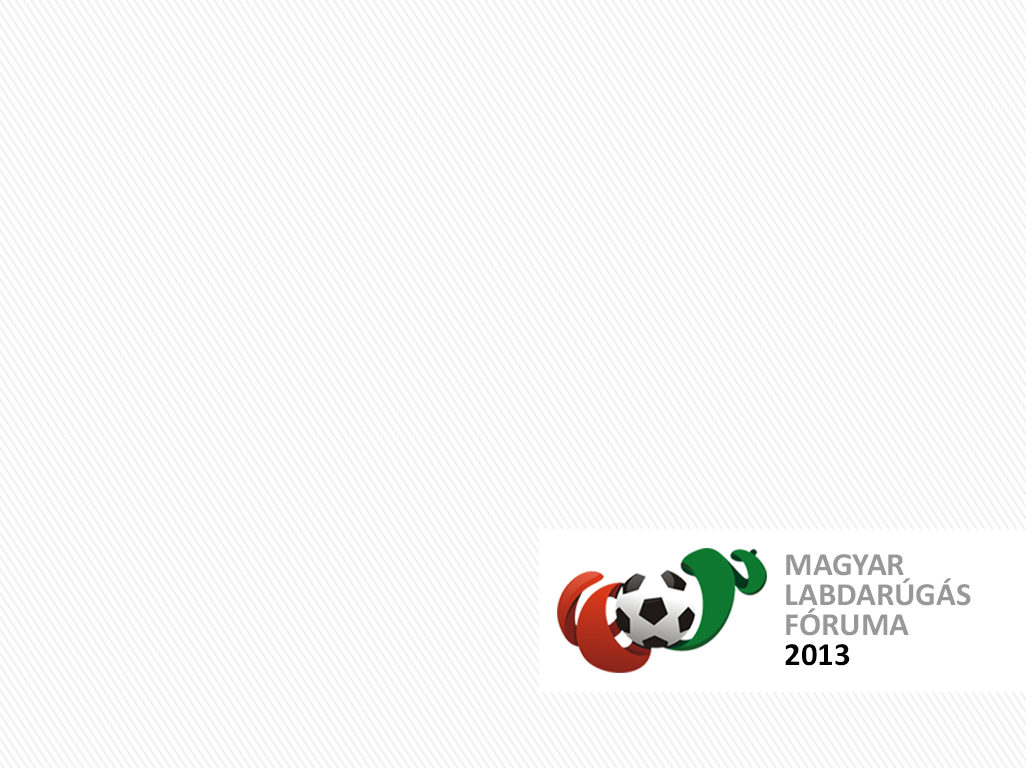 Külföldi helyzetkép :

Minőségi profi futball példaadó 
szerepe ( játékosok, stadionok, hangulat, marketing )

10-15 éve futó utánpótlás programok

Kiváló infrastrukturális háttér

Magas játékos létszám, hatalmas merítési lehetőségek ( volt gyarmatok, vendégmunkások  és a világ összes országából a választás lehetősége)
Magyarországi helyzetkép :

Élvonalbeli labdarúgás színvonala, hangulata

Többször félbehagyott és újrakezdett utánpótlás kiválasztási programok

5-6 éve elkezdett, optimálisabb körülmények közé helyezett utánpótlás képzési programok

A sportág társadalmi megítélése miatt kevés játékos, kevés futballozni szándékozó gyerek, kicsi merítési lehetőség
VÉLEMÉNY 4  :
„Már korosztályos szinten sem tudunk eredményt felmutatni…”
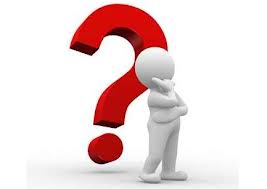 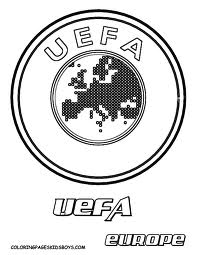 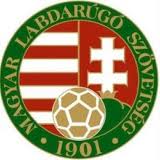 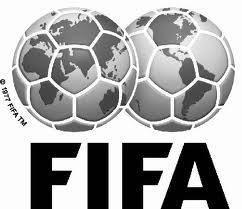 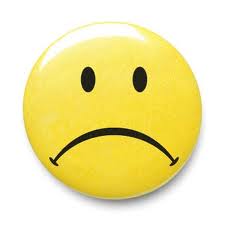 Akkor, ha éppen nem mi nyerünk, mert sajnos ilyen is megtörténhet…
Mert ez is része a játéknak és a sportemberré válásnak…
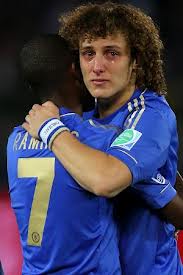 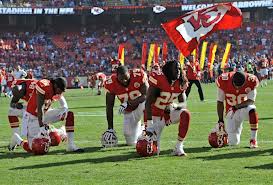 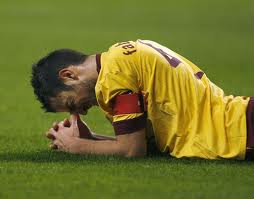 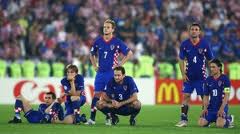 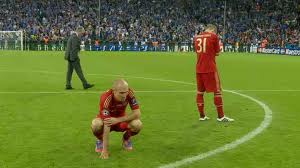 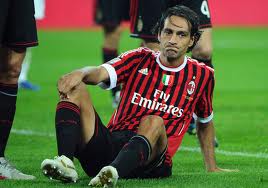 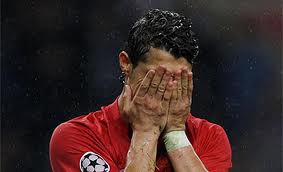 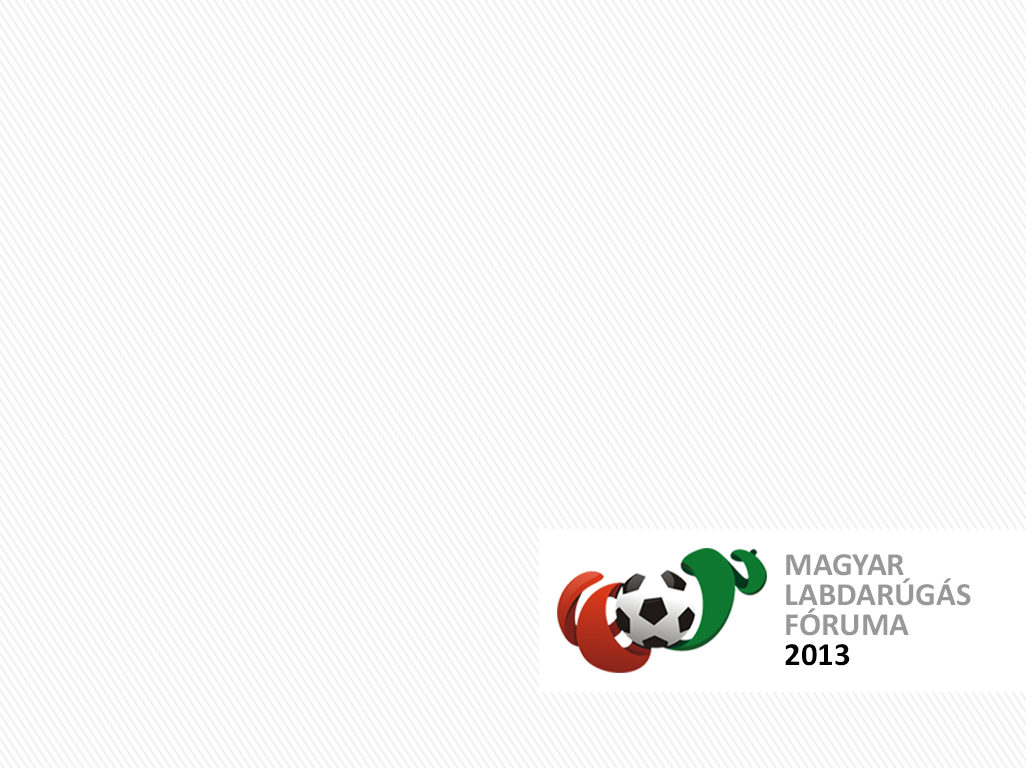 Külföldi helyzetkép :

Minőségi profi futball példaadó 
szerepe ( játékosok, stadionok, hangulat, marketing )

10-15 éve futó utánpótlás programok

Kiváló infrastrukturális háttér

Magas játékos létszám, hatalmas merítési lehetőségek ( volt gyarmatok, vendégmunkások  és a világ összes országából a választás lehetősége)
Magyarországi helyzetkép :

Élvonalbeli labdarúgás színvonala, hangulata

Többször félbehagyott és újrakezdett utánpótlás kiválasztási programok

5-6 éve elkezdett, optimálisabb körülmények közé helyezett utánpótlás képzési programok

A sportág társadalmi megítélése miatt kevés játékos, kevés futballozni szándékozó gyerek, kicsi merítési lehetőség
VÉLEMÉNY 5  :
„A magyar utánpótlás edzők nem képesek európai szintű 

játékosokat kinevelni a felnőtt csapat és a külföld számára…”
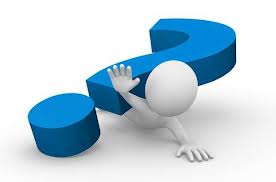 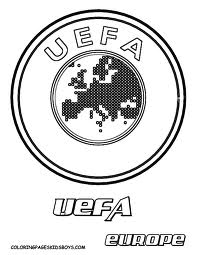 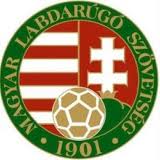 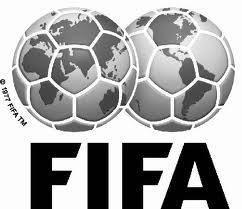 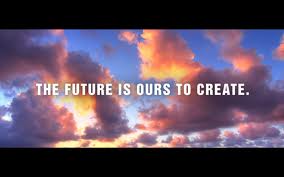 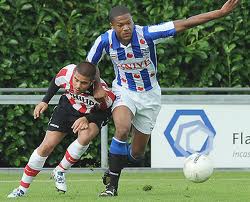 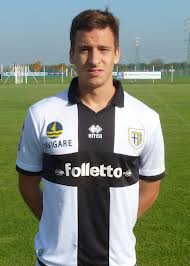 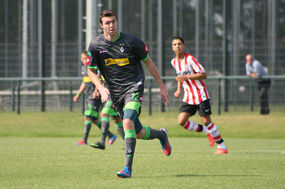 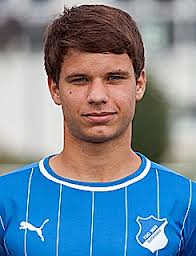 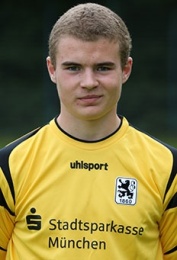 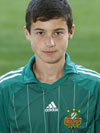 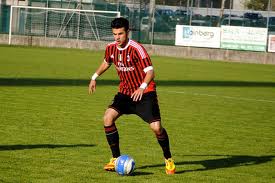 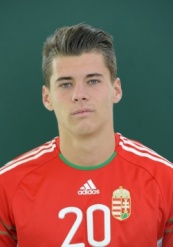 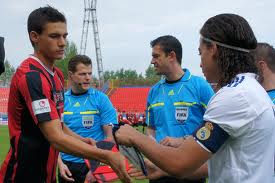 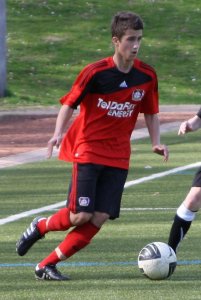 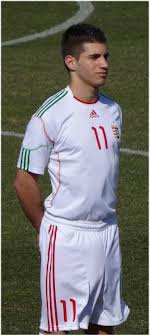 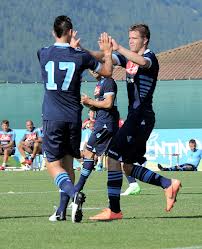 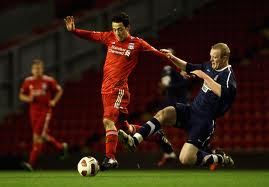 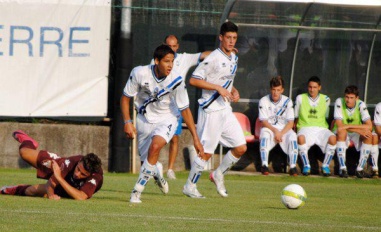 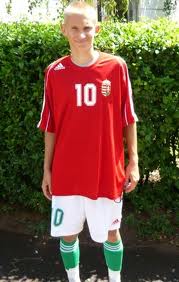 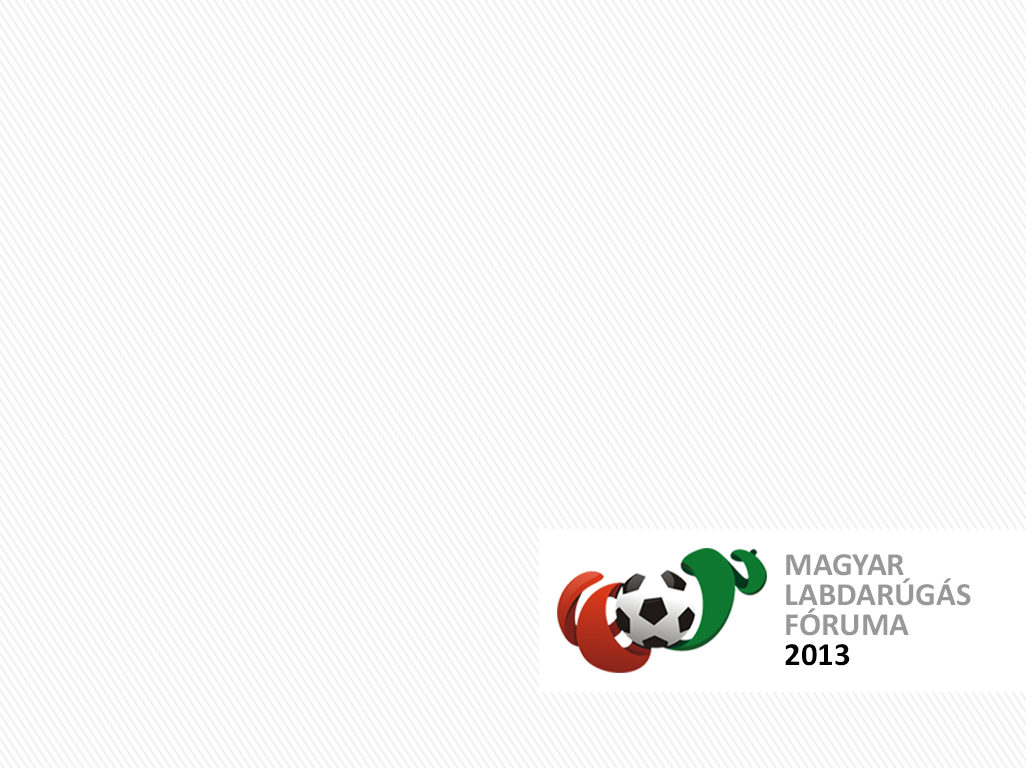 Külföldi helyzetkép :

Minőségi profi futball példaadó 
szerepe ( játékosok, stadionok, hangulat, marketing )

10-15 éve futó utánpótlás programok

Kiváló infrastrukturális háttér

Magas játékos létszám, hatalmas merítési lehetőségek ( volt gyarmatok, vendégmunkások  és a világ összes országából a választás lehetősége)
Magyarországi helyzetkép :

Élvonalbeli labdarúgás színvonala, hangulata

Többször félbehagyott és újrakezdett utánpótlás kiválasztási programok

5-6 éve elkezdett, optimálisabb körülmények közé helyezett utánpótlás képzési programok

A sportág társadalmi megítélése miatt kevés játékos, kevés futballozni szándékozó gyerek, kicsi merítési lehetőség
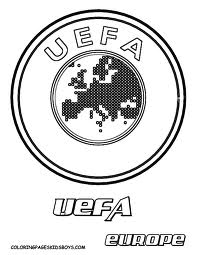 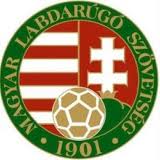 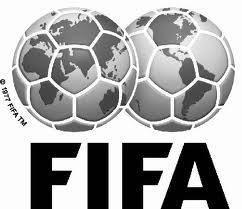 Tolga GÜNES
Ardit HUMOLI
Josef TAHON
Ozan YAVUZ
Ali ALACA
Denis BOSNJAK
Albin GASHI
Nikola IVIC
Dejan LJUBISIC
Abdullah BALIKCI
Alex SOBCZYK
Marko KUPRESAK
Samuel OPPONG
Jochen STREBINGER
Eric AUSS
Moritz BREICHA
Christian EHRNHOFER
Valentin FROSS
Aro MURIC
Andre SCHMID
Jan BAMERT
Luca BUTTAZZO
Ronaldo ITOKO
Meriton KASTRATI
Leotrim NITAJ
Edmond RAMADANI
Haris SAMARDZIC
Ernest YEBOAH
Aldin FATIC
Miguel FERREIRA
Edin IMERI
Manuel-Ehombo JORDI
Nikola SUKACEV
Sadik VITIJA
Thomas KUNZ
Ilír LJATIFI
Abdulrahman MADENCI
Berkay YILMAZ
Timo BECKER
Joshua BITTER
Phil NEUMANN
Robin PFAHL
Henning STEFFEN
Eray USLUBAS
Kevin WEISS
Navid AHMAD
Elvedin CERIC
Varlikhan KARAKÖK
Michael OLCZYK
Ioannis TSOMOS
Lukas ABULHANOV
Enes COLAK
Sinan GÜNES
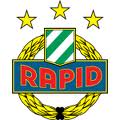 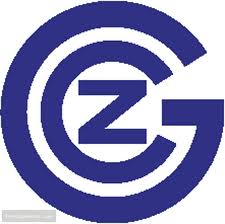 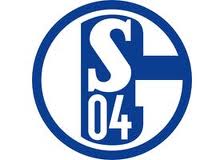 SK RAPID U16

    73 %
GRASSHOPPERS U15

     84 %
FC SCHALKE  U16

    77 %
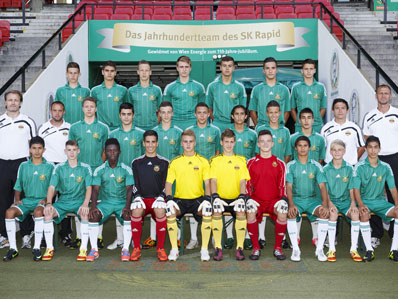 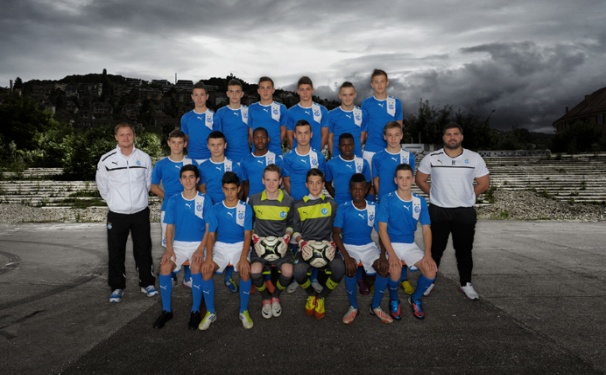 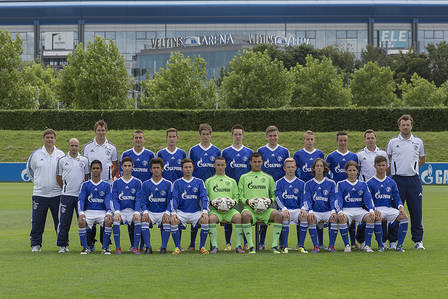 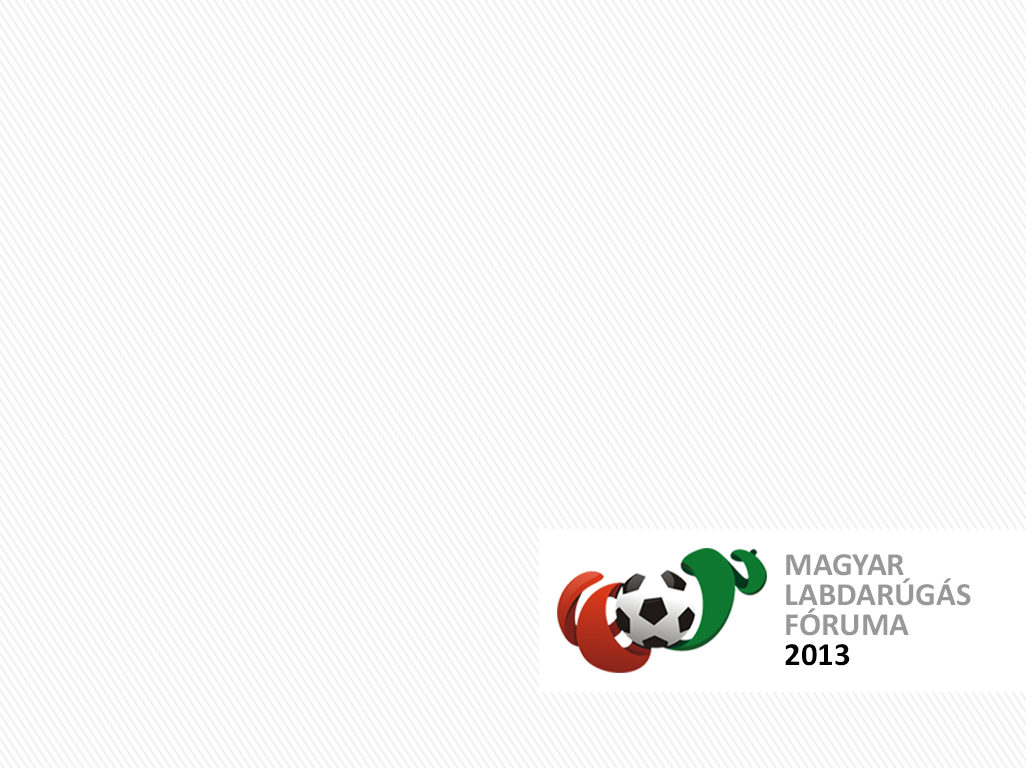 Külföldi helyzetkép :

Minőségi profi futball példaadó 
szerepe ( játékosok, stadionok, hangulat, marketing )

10-15 éve futó utánpótlás programok

Kiváló infrastrukturális háttér

Magas játékos létszám, hatalmas merítési lehetőségek ( volt gyarmatok, vendégmunkások  és a világ összes országából a választás lehetősége)
Magyarországi helyzetkép :

Élvonalbeli labdarúgás színvonala, hangulata

Többször félbehagyott és újrakezdett utánpótlás kiválasztási programok

5-6 éve elkezdett, optimálisabb körülmények közé helyezett utánpótlás képzési programok

A sportág társadalmi megítélése miatt kevés játékos, kevés futballozni szándékozó gyerek, kicsi merítési lehetőség
A helyzet egyáltalán nem olyan rossz, ahogy azt sokan lefestik…
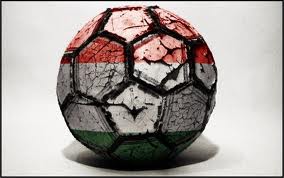 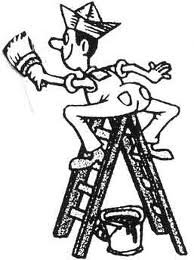 De természetesen mindig van mit javítani a fejlődés érdekében…
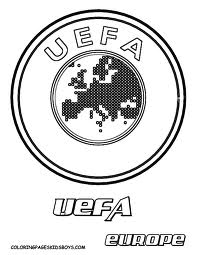 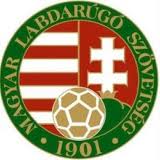 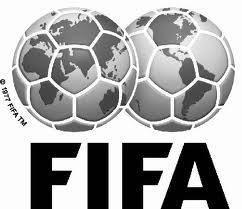 JÁTÉKOSOK
JÖVŐKÉP
EDZŐK
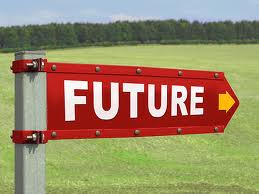 Utánpótlás játékosokban a megfelelő szorgalom, mentalitás és önértékelés kialakítása
Felnőtt játékosok példamutató szerepének felismerése
Folyamatos és rendszeres ismeretbővítés igénye
Szakmai és emberi példamutatásra törekvés megléte
Korosztályos képzési és nevelési feladatok megoldásának hiánytalan ismerete és felhasználása
Vezetőedzőként a saját nevelésű fiatalok favorizálása,segítése és további fejlesztése.
TULAJDONOSOK
Saját utánpótlásbázis felépítése és működtetése
Saját nevelésű játékosok beépítése a felnőtt csapatba
Ennek a filozófiának megfelelő vezetőedző választása
ÜGYNÖKÖK
Korrekt tájékoztatás a szülők felé és  együttműködés a nevelő klubokkal.
Konkrét kapcsolatok megléte
KÖZÖS FELELŐSSÉG
SZÜLŐK
Jól szervezett, területi elven működtetett és szakmailag kontrollált országos szintű utánpótlás nevelő program kiépítése és működtetése.
Rendszeres szakmai továbbképzések és minőségbiztosítási számonkérési rendszer kidolgozása és működtetése a különböző végzettségi szinteknek megfelelően az edzőképzés által.
Korosztályos válogatottak kiválasztási és versenyeztetési rendszerének biztosítása.
Korrekt és tisztánlátó együttműködés a klubokkal és edzőkkel
Megfelelő szintű elvárások és követelmény támasztás a gyermekükkel szemben
Személyes példamutatás a különböző élet- és konfliktushelyzetekben
MÉDIA
Értékek felismerése és bemutatása
Átfogó, korrekt tájékoztatás a szakterületen már bizonyított szakemberek megszólaltatása által
Pozitív attitűd, segítő szándék
MLSZ
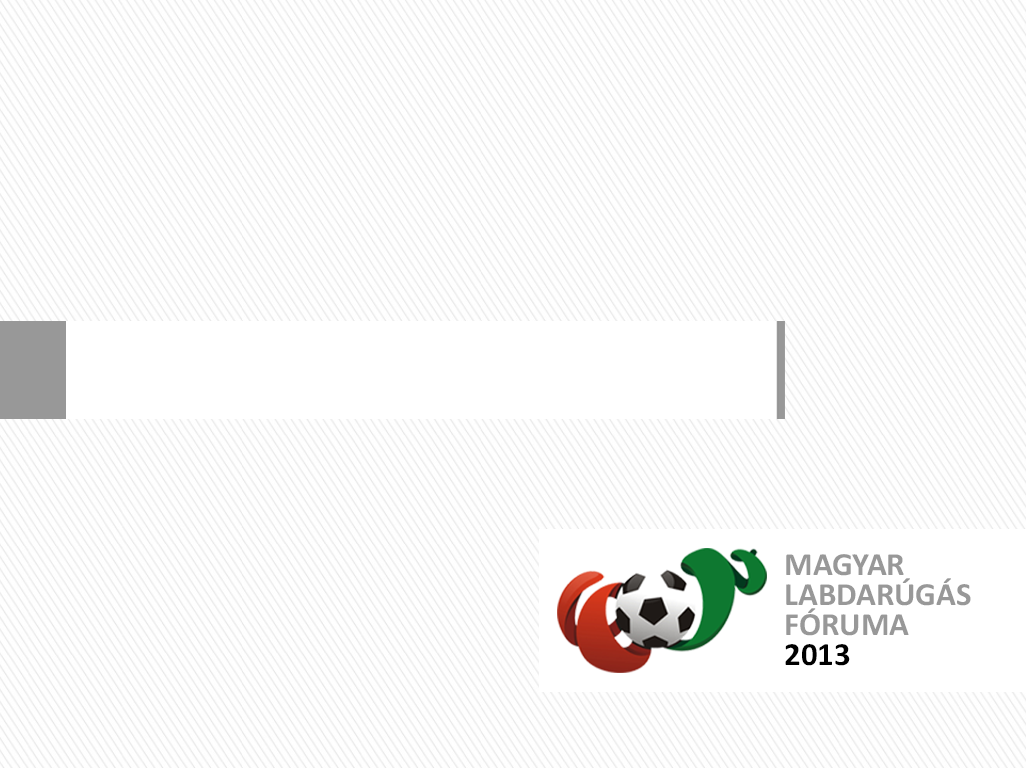 Köszönöm megtisztelő figyelmüket !